Ustensile de laborator
Eprubeta
Pahar Berzelius
Pahar  erlenmeyer
Sticla de ceas
pipeta
Cilindru gradat
Balon cu fund rotund
exicator
piseta
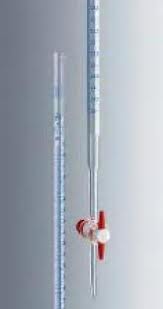 biureta
Mojar si pistil
creuzet
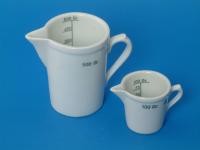 Mensura de portelan gradata
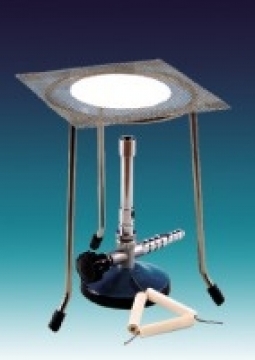 Sita ceramica fara azbest
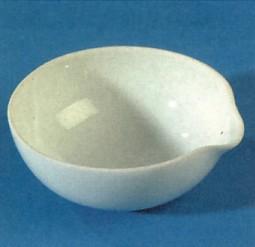 capsule
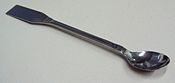 spatula
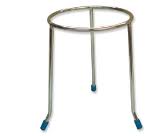 trepied
Cleste eprubeta
Voinescu Alexandru
Cls:a Xl-a B